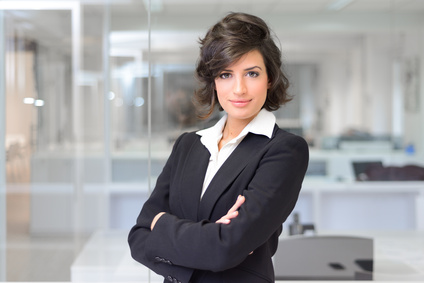 Karine LEFORTI
TITOLO DELLA POSIZIONE
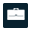 ESPERIENZA
TITOLO DELLA POSIZIONE | NONE DELLA DITTA | 2000 – 2003

Descrivi qui le funzioni che hai ricoperto per questa posizione. Descrivi anche le tue missioni e i risultati.
OBIETTIVO

Descrivi in ​​poche righe il tuo background professionale, le tue competenze chiave per la posizione ei tuoi obiettivi di carriera. Questa è in realtà un'introduzione alla tua lettera di presentazione.
 
Lorem ipsum dolor consectetur adipiscing elit. In faucibus aliquet faucibus. Aenean dapibus justo diam, a rutrum elit. Sed quis
TITOLO DELLA POSIZIONE | NONE DELLA DITTA | 2000 – 2003

Descrivi qui le funzioni che hai ricoperto per questa posizione. Descrivi anche le tue missioni e i risultati.
TITOLO DELLA POSIZIONE | NONE DELLA DITTA | 2000 – 2003

Descrivi qui le funzioni che hai ricoperto per questa posizione. Descrivi anche le tue missioni e i risultati.
TITOLO DELLA POSIZIONE | NONE DELLA DITTA | 2000 – 2003

Descrivi qui le funzioni che hai ricoperto per questa posizione. Descrivi anche le tue missioni e i risultati.
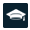 FORMAZIONE
DATI PERSONALI
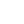 Indirizzo	12  Lorem Ipsum	0000 Rioma
Tel	111 222 333 444
Email	mai@mail.com
Website	www.site.com
FORMAZIONE | UNIVERSITA | 2000 – 2003
Descrivi le specialità di questa formazione: i tuoi diplomi, le opzioni di formazione, ecc ...
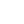 FORMAZIONE | UNIVERSITA | 2000 – 2003
Descrivi le specialità di questa formazione: i tuoi diplomi, le opzioni di formazione, ecc ...
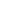 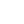 FORMAZIONE | UNIVERSITA | 2000 – 2003
Descrivi le specialità di questa formazione: i tuoi diplomi, le opzioni di formazione, ecc ...
PERSONALITA

Curioso
Creativo
Progredire
Dinamico
Organizzato
FORMAZIONE | UNIVERSITA | 2000 – 2003
Descrivi le specialità di questa formazione: i tuoi diplomi, le opzioni di formazione, ecc ...
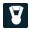 PASSATEMPO
Lorem ipsum dolor sit amet, consectetur adipiscing elit. Aliquam metus velit, iaculis eget leo a, porttitor tincidunt elit. Lorem ipsum dolor sit amet, consectetur adipiscing elit. Aliquam metus velit, iaculis eget leo a, porttitor tincidunt elit.
CONOSCENZE

Photoshop
Illustrator
InDesign
HTML 5 | CSS 3
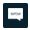 LINGUA
100%
70%
60%
Francese
Inglese
Italiano